Urban Settlement Patterns
Jill Brown
AP Human Geography Workshop
Louisville, KY
Urban Settlement PatternsOverview
Site & Situation
Common Settlement Patterns
Settlement Models
Modern Urban Areas
Contemporary Influences on Urban Development
Primate City Activity
Site & Situation
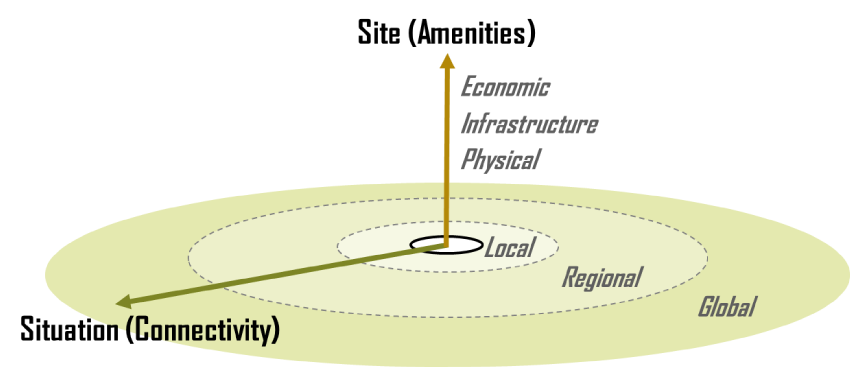 Source: The Geography of Transport Systems. 2016. https://people.hofstra.edu/geotrans/eng/ch1en/conc1en/sitesituation.html
Common Settlement Patterns
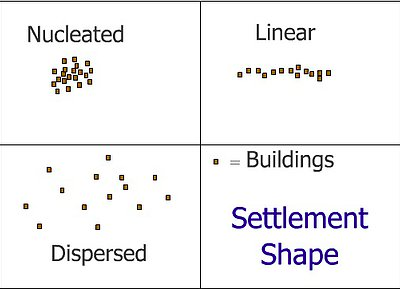 Source: Settlement Diagrams. 3D Geography. 2016 http://www.3dgeography.co.uk/settlement-diagrams
Settlement Models
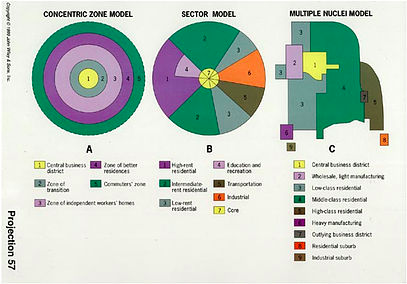 Source: Settlement Diagrams. 3D Geography.  http://www.3dgeography.co.uk/settlement-diagrams
Concentric Zone Model
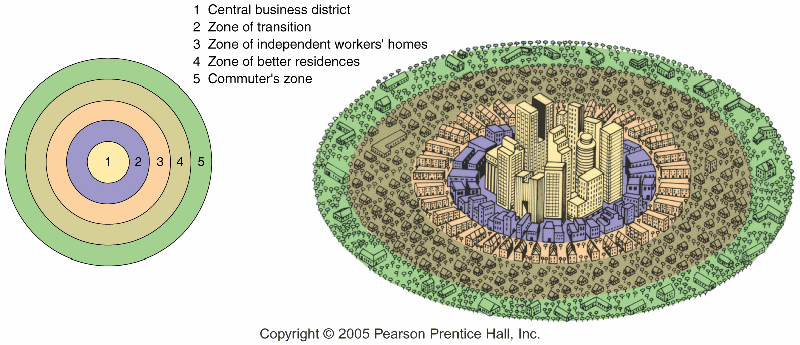 Concentric Zone Model. Science People. 2016
http://sciencepole.com/concentric-zone-model/
ChicagoConcentric Zone City
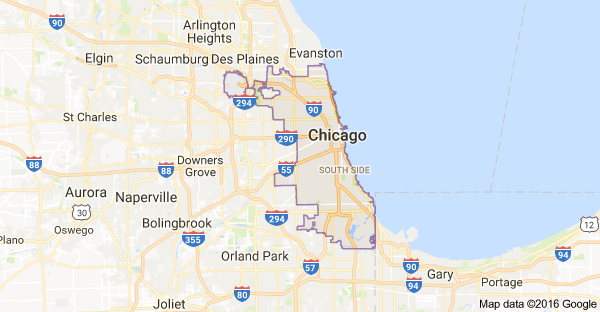 Source: Google Maps.
Chicago SuburbsConcentric Zone Model
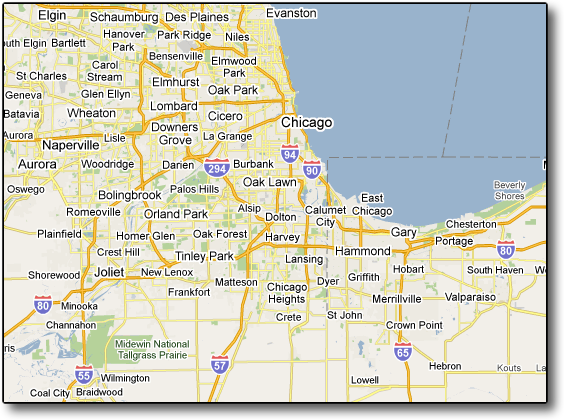 Source: Google Maps
Sector Model
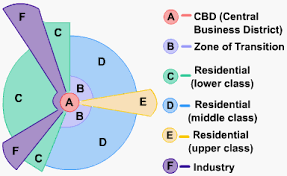 BaltimoreSector Model City
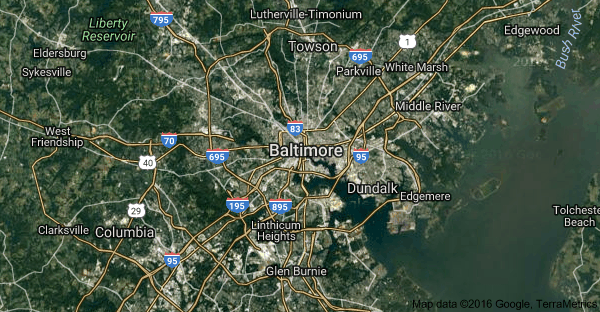 Source: Google Maps
Chicago Graphic:Shows the growth of the city and median incomes over the last 40 years
http://cdn.citylab.com/media/img/citylab/legacy/2014/04/02/incseggif.gif
LondonSector Model City
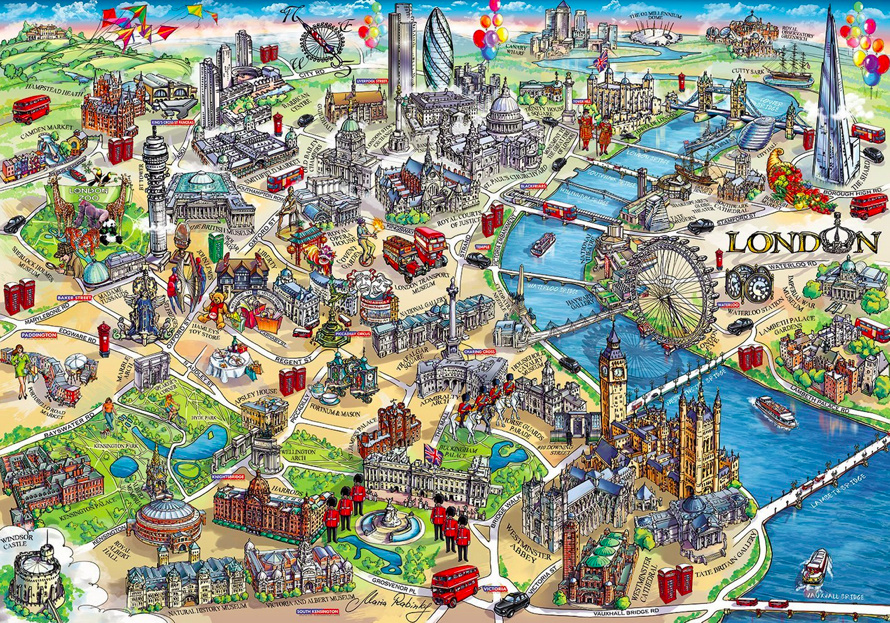 Source: Mapping London. http://mappinglondon.co.uk/
Newcastle, UKSector Model City
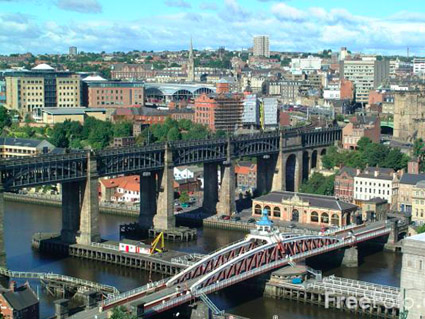 Source: Phone Book of Newcastle Upon Tyne. http://phonebookoftheworld.com/newcastleupontyne/
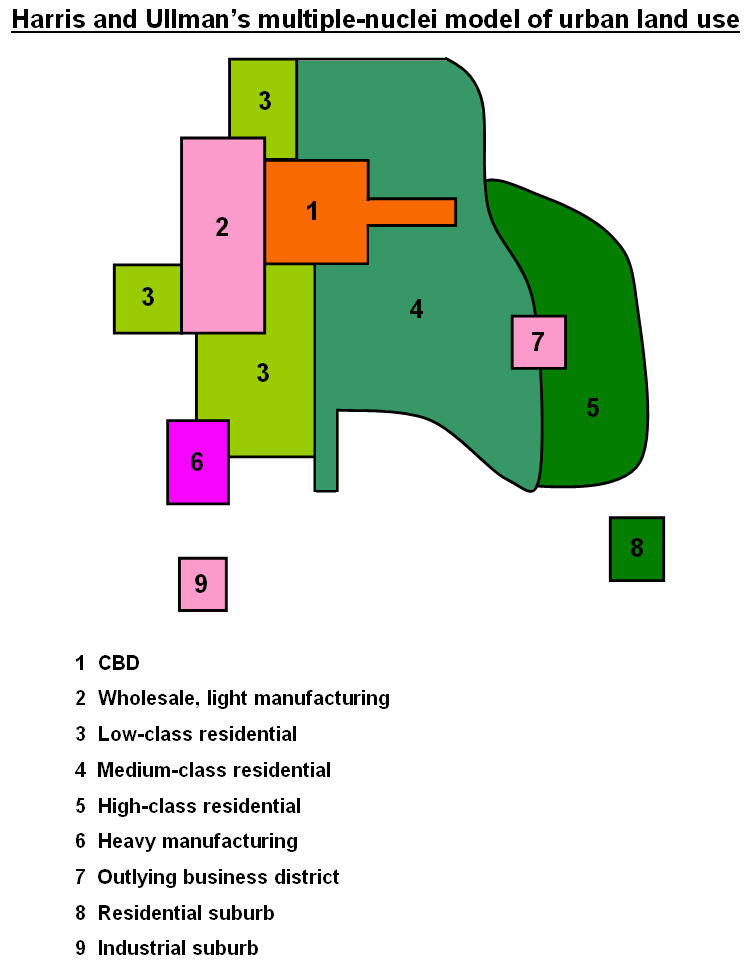 Multiple Nuclei Model
Source: The Internal Structure of Cities.  http://cronodon.com/PlanetTech/Cities_Structure.html
Los AngelesMultiple Nuclei City
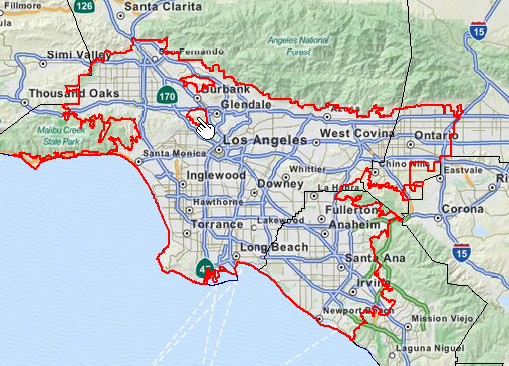 Urban Structure Models. Martin’s AP Human Geography. 2012. 
http://www.martinsaphug.com/learn/units/urbanization/urban-structure-models/
OttawaMultiple Nuclei City
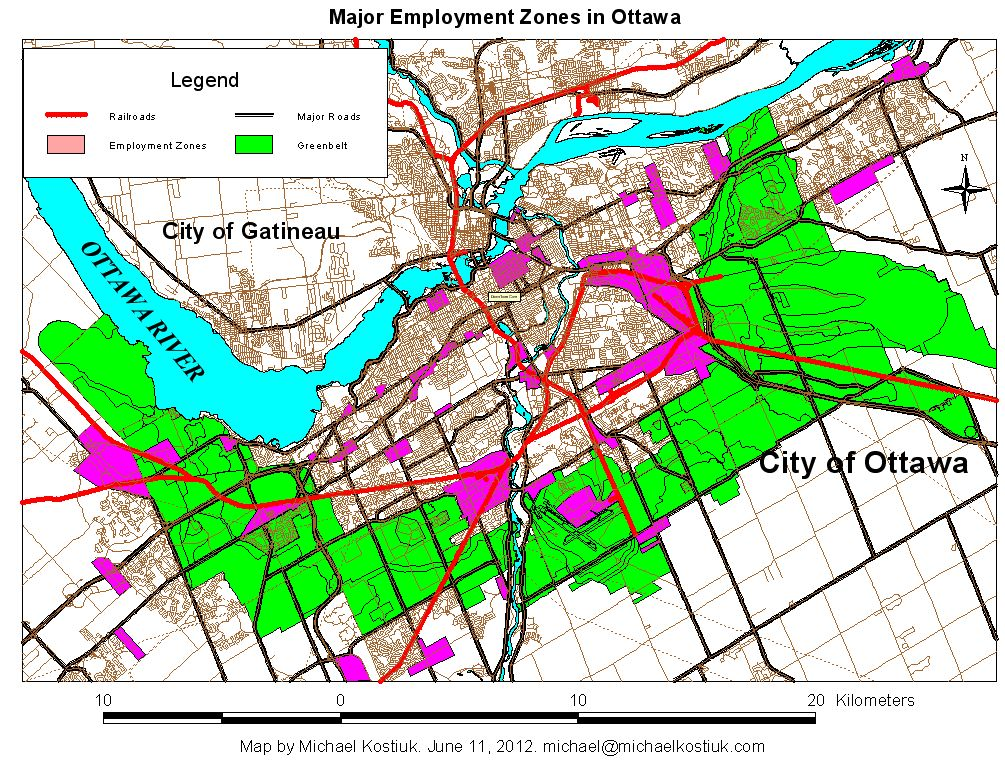 Source: The Greenbelt, Satellite Cities and Transportation in Ottawa. 21 Jul 2014. http://www.michaelkostiuk.com/greenbelt/index.html
Modern Urban Areas
Made up of a combination of settlement patterns
Aspects of the three city models
Source: All About Atlanta. 2016.  http://www.movoto.com/guide/atlanta-ga/
Contemporary Influences on Urban Development
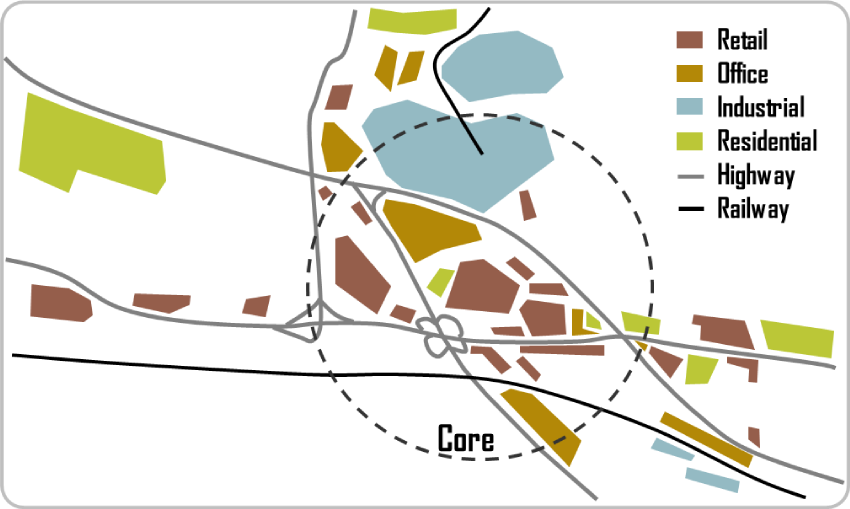 Source: The Geography of Transport Systems. 2016.  https://people.hofstra.edu/geotrans/eng/ch6en/conc6en/subhighway.html
Primate City Activity
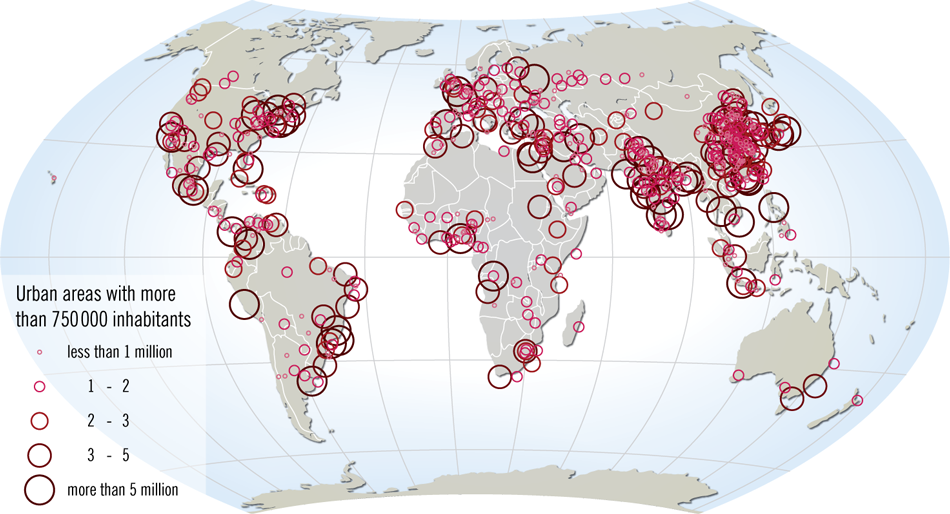 Source: Rank Size versus Primate City. APHG Class Wiki.  http://lewishistoricalsociety.com/wiki2011/tiki-read_article.php?articleId=106
Questions
Thank you for coming!
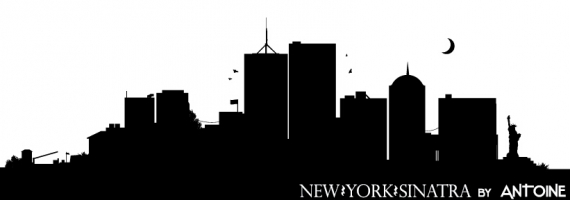 Source: Free Vectors. 2015. http://all-free-download.com/free-vector/city-silhouette-vector-free.html